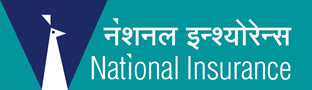 Industrial All Risk
Scope of Covers (IAR)
Section I   -  Material Damage covering
	-  Fire and all Special Perils
	- Burglary
	- Machinery Breakdown/Boiler Explosion/Electronic Equipment Insurance
 Section II  -  Business Interruption
	- Business Interruption (Fire and all Special Perils)
	- Business Interruption (Machinery Breakdown) – OPTIONAL
Indemnify due to
Fire, lightning, explosion
Flood, inundation
Windstorm of any kind
Earthquake
Theft, burglary
Negligence,
Malicious acts, 
Riots and Strikes
Short-circuit, arcing, excess voltage
Excluded  perils-
War or warlike operations 
Nuclear reaction, nuclear radiation or radioactive contamination
Wilful acts or wilful negligence of the insured or of his representatives
Penalties, losses due to delay, lack of performance, loss of contract,
Wear and tear
Salient Features
Underinsurance up to 15% is waived
Transit risk within the premises is covered
Burglary & other accidental damage cover
No depreciation is deducted
Reinstatement Value Clause
only building and/or machinery and furniture, fixtures and fittings,
The basis of settlement in the event of destruction is the cost of re‐building of the building or for the plant and machinery, the cost of replacement/ reinstatement of similar property in a condition equal to but not or more expensive that its condition when new.
 In other words, the settlement is on the new for old basis. The Reinstatement Policy, therefore, seeks to place the insured in a position better than the one which he enjoyed immediately before the loss.
NO DEPRECIATION IS DEDUCTED
Refund of Premium
Under FLOP adjustment may be till 50% of premium whereas the adjustment in IAR has to be 33 1/3% of premium

Under FLOP refund within 12 months of expiry whereas in IAR it is 9 months
THANK YOU